Виды портретов
урок изобразительного искусства, 5 класс,
УМК « Школа 2100»
Ситькова Лариса Алексеевна                                                                              МБОУ «Школа №62»учитель изобразительного искусства                                                                  город Прокопьевск
Цели для учителя
1.Образовательные: обучать истории возникновения портрета, элементах анализа художественных произведений. 
2.Развивающие: формировать представление об основных этапах развития портрета, особенностях творчества художников-портретистов. 
3.Воспитательные: формировать умение выражать свою эстетическую позицию.
Цели для ученика
1. Познакомиться с понятием, видами портрета, великими произведениями портретного искусства разных эпох.
2. Уметь различать виды портрета, иметь представления об истории портрета. 
3. Рассказывать о своих художественных впечатлениях.
Из представленных картин выберите те, что относятся к жанру портрета?
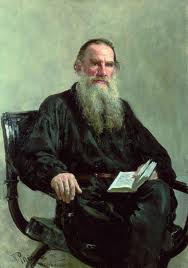 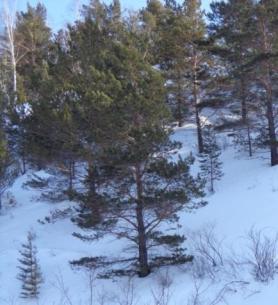 1
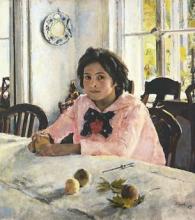 3
4
2
Самый древний портрет
Древнейшая известная попытка изобразить человеческое лицо насчитывает 27 тыс. лет. 
Оно обнаружено в пещере Вильонер близ города Ангулем (Франция).
«Портрет» сделан мелом на естественных выпуклостях стены, напоминающих по форме лицо
Древнеегипетский портрет
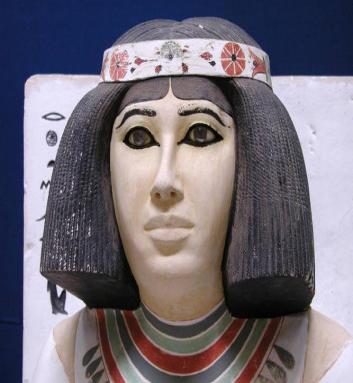 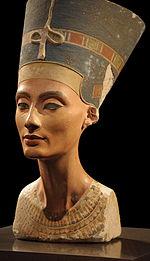 Назначение портрета в египетском искусстве было обусловлено культовыми, религиозными, магическими задачами. 
Существовала необходимость «дублирования» модели (то есть портрет был двойником умершего в загробной жизни).
Древнегреческий портрет
Сократ                            Перикл
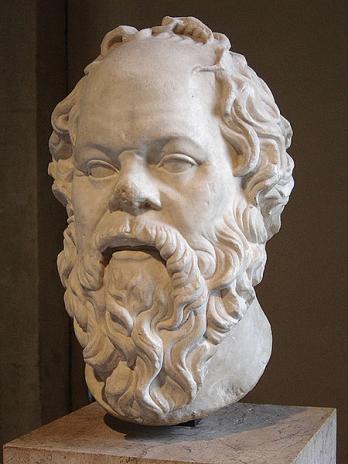 обычай награждать победителей спортивных игр постановкой их статуй
Портрет Средневековья
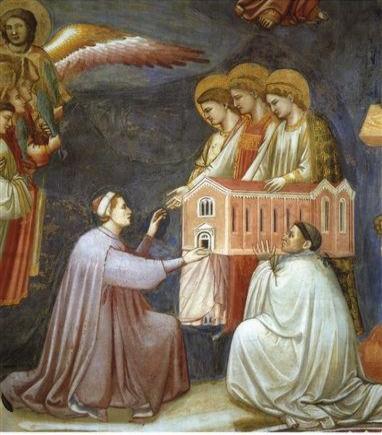 Художники, ограниченные строгими церковными канонами, редко обращались к портрету.
Древнеримский портрет
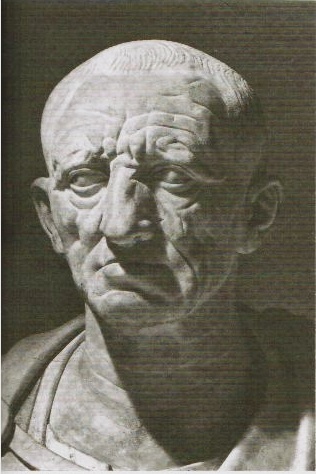 Портрет Возрождения
Леонардо да Винчи «Джоконда»
С.Боттичелли
«Портрет молодой женщины»
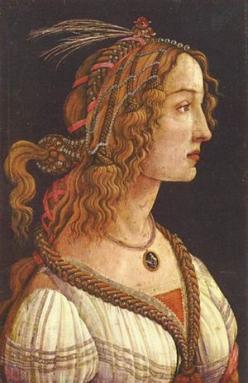 Перелом в портретном искусстве, которое снова вышло на видные позиции, наступил в эпоху Ренессанса. Он был связано с изменением идеологии эпохи.
Игра «Шедевры в жанре портрета»
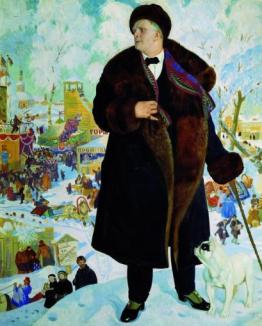 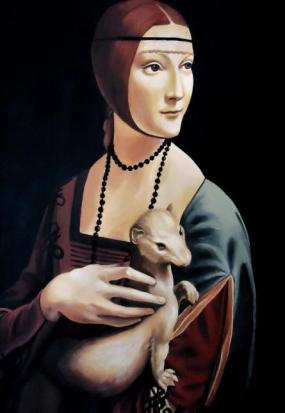 4
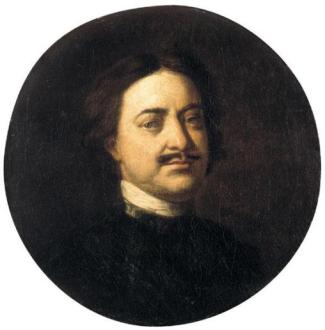 2
3
1
Практическая работа
Ребята, сегодня мы сделаем ещё один шаг к освоению портрета в технике  аппликации. Нужна нам бумага разного цвета по фактуре, ножницы и клей. Вырезаем овал лица, глаза, веки, нос.  Правильно нужно разместить на овал части лица. В начале прикладываем их на бумагу, смотрим соотношение, затем приклеиваем. Моделируем прическу, добавляем одежду, аксессуары. Портрет готов.
Творческие работы детей
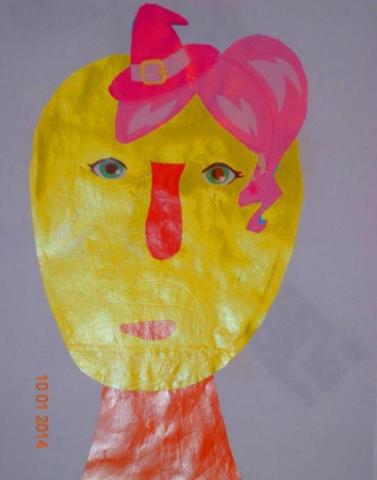 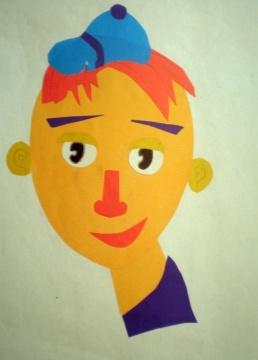 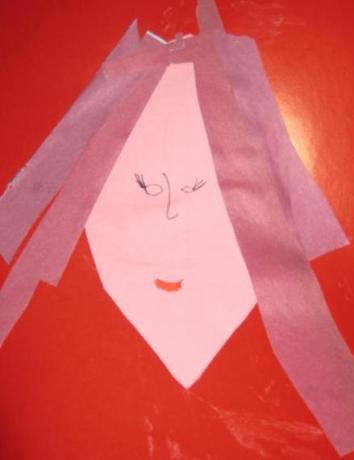 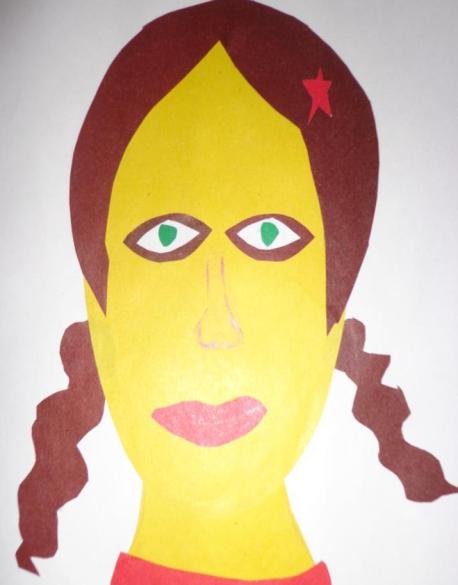 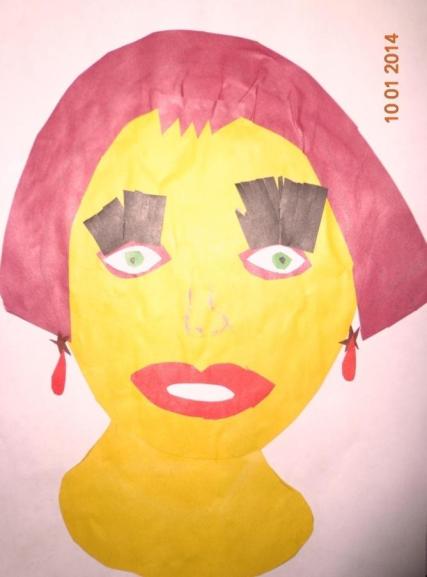 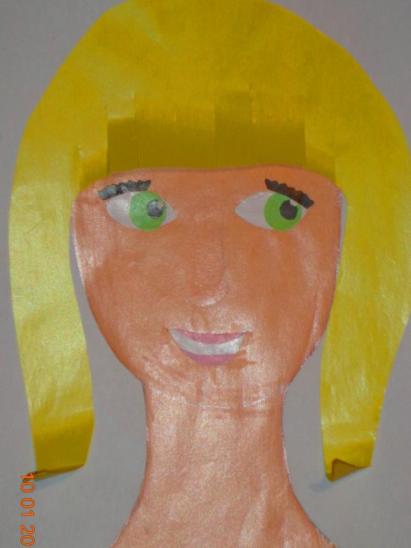 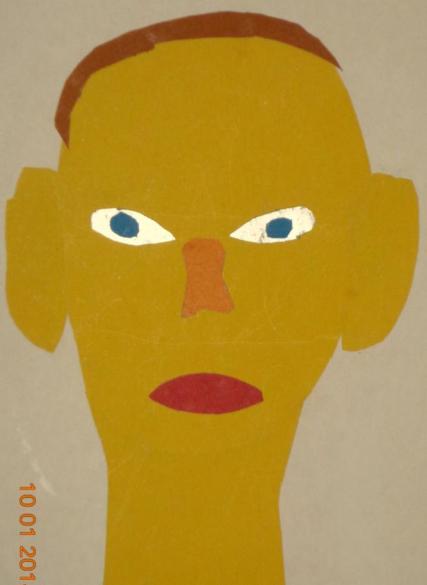 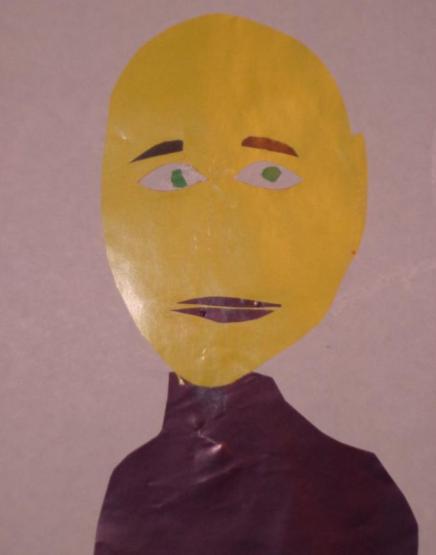 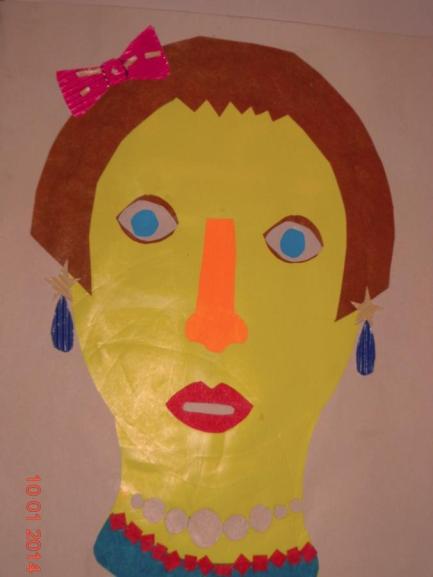 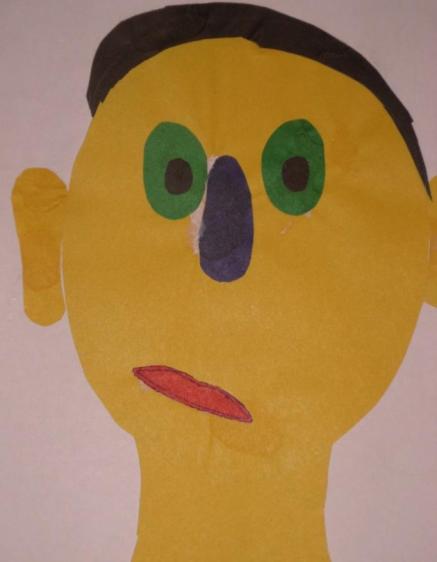 Портрет
от  франц. – изображать,  передавать  «черта  в  черту») 
   это изображение    человека или группы людей реально  существующих,  либо существовавших  в  прошлом.
Список использованной литературы
1.Л. А. Неменская; под ред. Б. М. Неменского.  Изобразительное искусство 6 класс. М. Просвещение, 2012
2. И.Э. Кашекова, А.Л. Кашеков. Изобразительное искусство 5 класс. М. Баласс,2012 Интернет - источники
1 .   http: //www.artsait.
2.  http: //ru. wikipedia. org
3.  http: //rusportrait.ru
4. http://www.art-kartina.ru
5 .http://allpainters.ru
6. http://www.art-portrets.ru